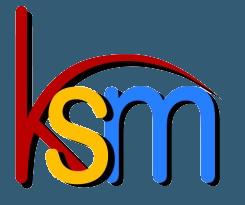 Das erste eigene Makro
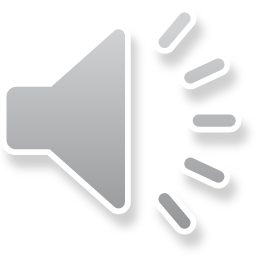 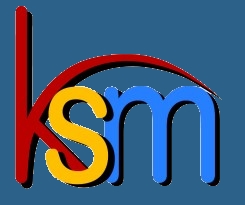 Programmcode nach dem EVA – Prinzip
Eingabe: 
Was soll eingegeben werden?
Wie soll eingegeben werden?
Wie soll die Eingabe gespeichert werden?
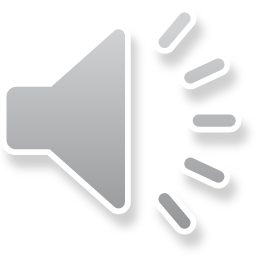 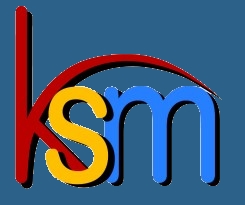 Programmcode nach dem EVA – Prinzip
Verarbeitung:
Was soll berechnet werden?
Wie soll berechnet werden?
Wie soll das Ergebnis gespeichert werden?
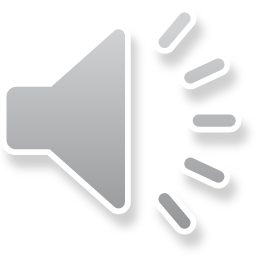 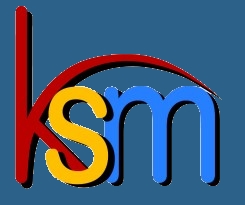 Programmcode nach dem EVA – Prinzip
Ausgabe:
Was soll ausgeben werden?
Wie soll ausgeben werden?
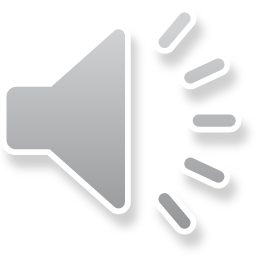 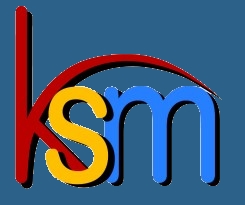 Speicherung der Daten

Reservierung von Speicherplatz in der passenden Größe erfolgt zu Beginn
Variablendeklaration
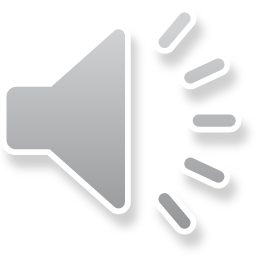 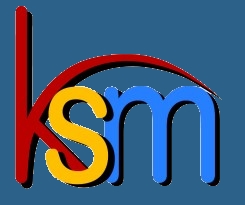 Ein Beispiel:

Aufgabenstellung: Der Nutzer soll einen Prozentsatz und einen Grundwert eingeben und erhält als Ergebnis den Prozentwert.
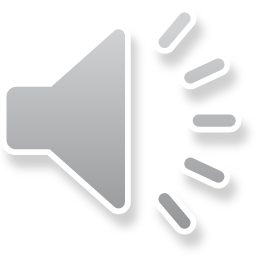 Eingabe: 
Was soll eingegeben werden?
Prozentsatz, Grundwert
Wie soll eingegeben werden?
Inputbox (Objekt in VBA)
Wie soll die Eingabe gespeichert werden? 
Variablen vom Typ: Double
Variablennamen: pS, gW
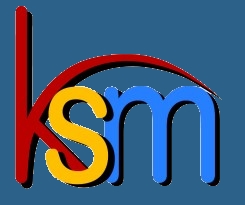 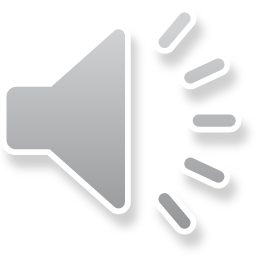 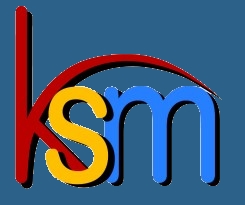 Verarbeitung:
Was soll berechnet werden?
Prozentwert
Wie soll berechnet werden?
Prozentwert = pS/100 * gW 
Wie soll das Ergebnis gespeichert werden?
Variable vom Datentyp: Double
Variablenname: pW
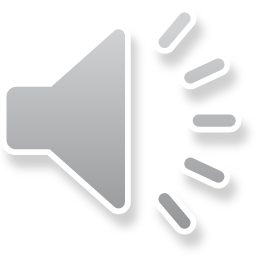 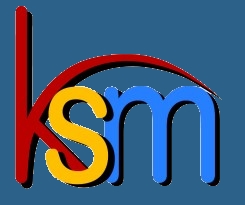 Programmcode nach dem EVA – Prinzip
Ausgabe:
Was soll ausgeben werden?
Prozentwert (pW)
Wie soll ausgeben werden?
MsgBox (Objekt in VBA)
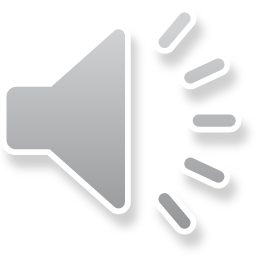 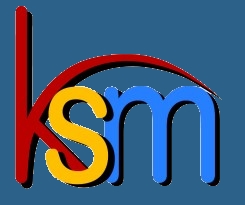 Programmcode in VBA

Öffnen des VBA-Editors
Entwicklertools zuschalten
VBA-Editor über Menü oder Tastenkombination ALT + F11aufrufen
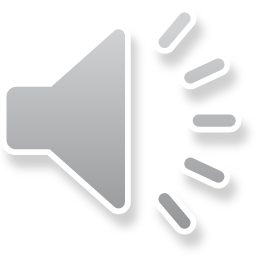 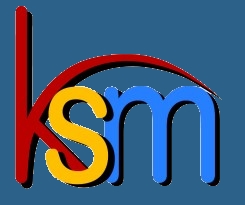 Programmcode in VBA

Neues Modul hinzufügen
VBAProjekt mit rechter Maustaste anklicken
Einfügen – Modul wählen
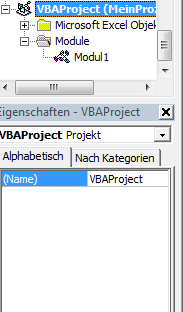 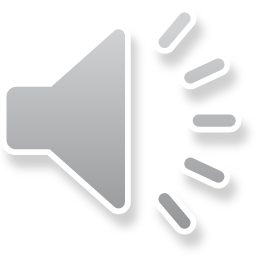 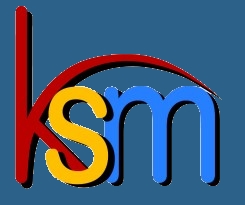 Programmcode in VBA

Eine neue Prozedur schreiben:
Sub Prozedurname()
Hier kommt der Programmcode hin
End Sub
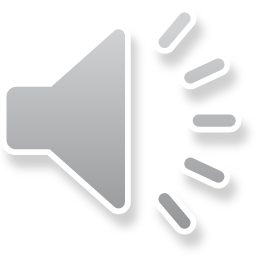 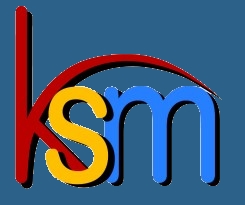 Sub BerechneProzentwert()
`Variablendeklaration
Dim gW AS Double
Dim pS AS Double
Dim pW AS Double
End Sub
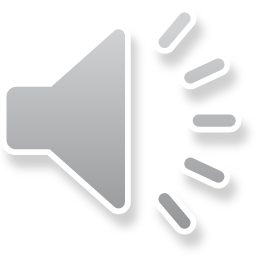 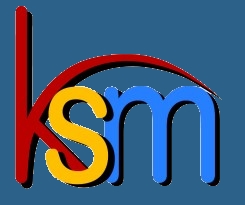 Sub BerechneProzentwert()
`Variablendeklaration
Dim gW AS Double
Dim pS AS Double
Dim pW AS Double

`Initialisierung durch Nutzereingabe
gW = Inputbox(„Geben Sie … ein“)
pS = Inputbox(„Geben Sie … ein“)
End Sub
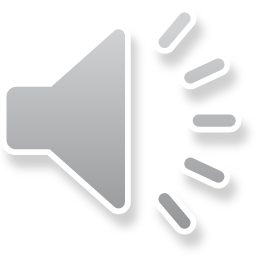 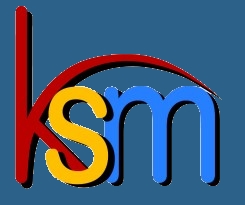 Sub BerechneProzentwert()
`Variablendeklaration
Dim gW AS Double
Dim pS AS Double
Dim pW AS Double

`Initialisierung durch Nutzereingabe
gW = Inputbox(„Geben Sie … ein“)
pS = Inputbox(„Geben Sie … ein“)

`Verarbeitung
pW = pS/100 * gW

End Sub
Anmerkung: 
Das Gleichheitszeichen ist kein mathematisches Gleichheitszeichen, sondern ein Zuweisungsoperator.
Die Zuweisung erfolgt von rechts nach links.
Erst wird die Berechnung ausgeführt, dann wird der Wert der  Variablen zugewiesen.
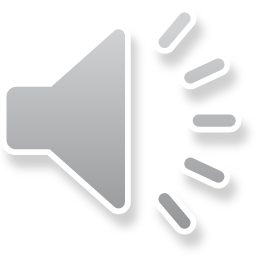 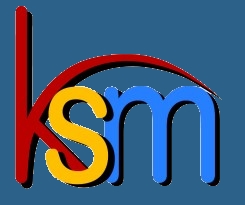 Sub BerechneProzentwert()
`Variablendeklaration
Dim gW AS Double
Dim pS AS Double
Dim pW AS Double

`Initialisierung durch Nutzereingabe
gW = Inputbox(„Geben Sie … ein“)
pS = Inputbox(„Geben Sie … ein“)

`Verarbeitung
pW = pS/100 * gW

`Ausgabe
Msgbox(pW)

End Sub
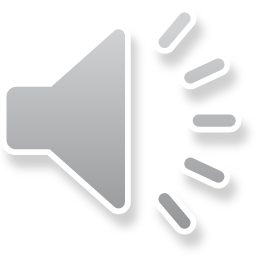 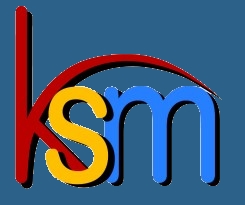 Sub BerechneProzentwert()
`Variablendeklaration
Dim gW AS Double
Dim pS AS Double
Dim pW AS Double

`Initialisierung durch Nutzereingabe
gW = Inputbox(„Geben Sie … ein“)
pS = Inputbox(„Geben Sie … ein“)

`Verarbeitung
pW = pS/100 * gW

`Ausgabe
Msgbox(pW)
End Sub
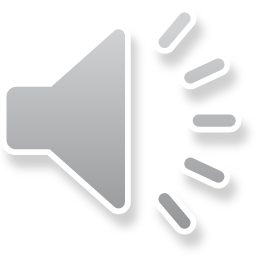 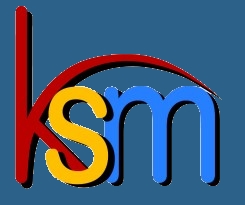 Denke daran, die Datei als Excel-Arbeitsmappe mit Makros zu speichern.
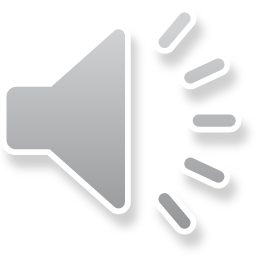